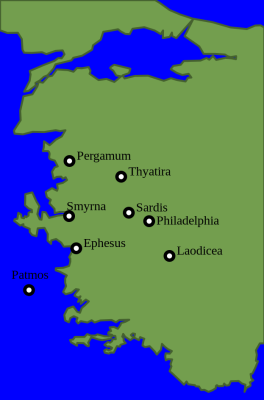 Asclepius
Zeus
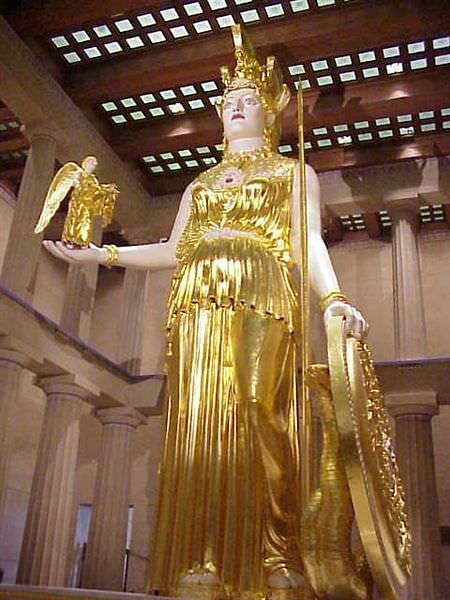 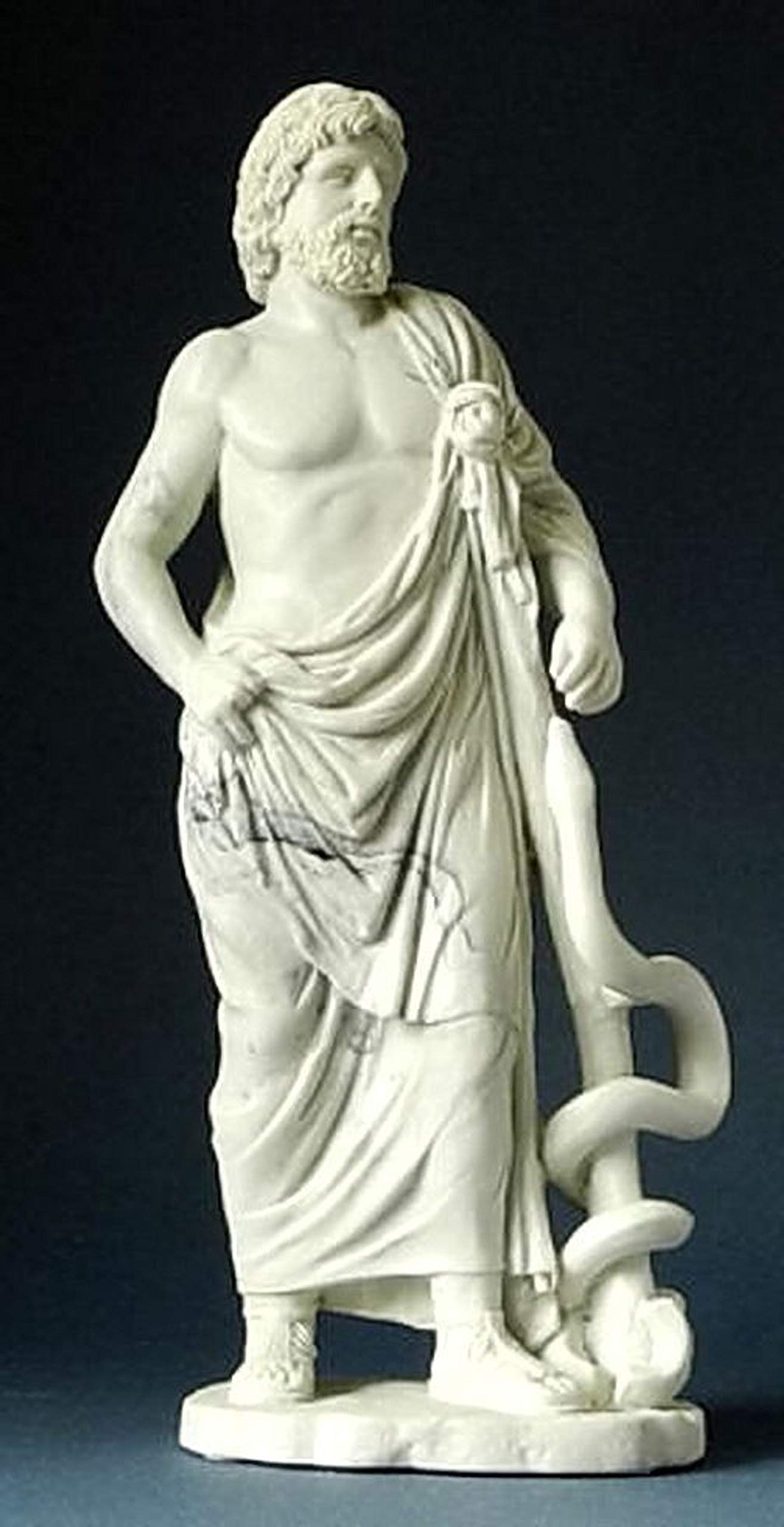 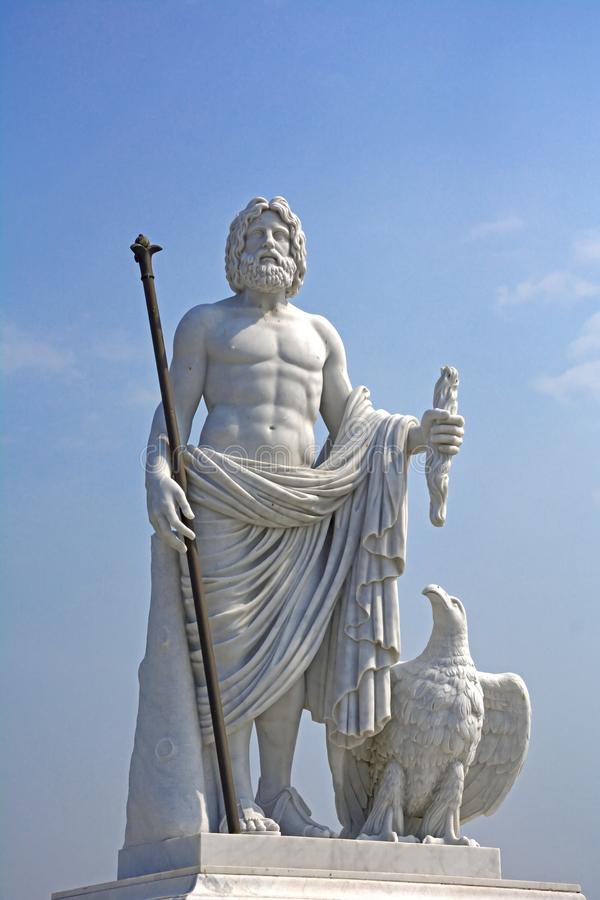 Athena
Dionysus
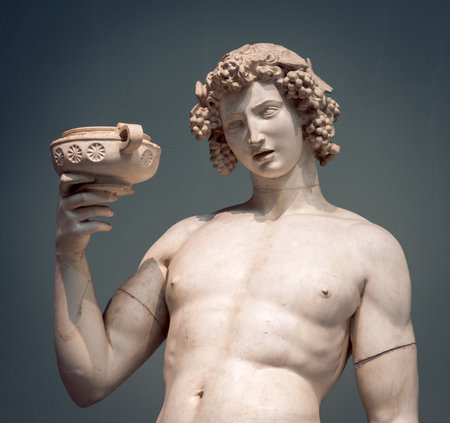 3